Variants of Concern
Datenstand 22./23.02.2021
Verteilung VOC Bundesländer
Daten: KW01-07/2021, Meldedaten
2
DESH:Meldung (n= 2756)
B.1.1.7 nach Bundesland
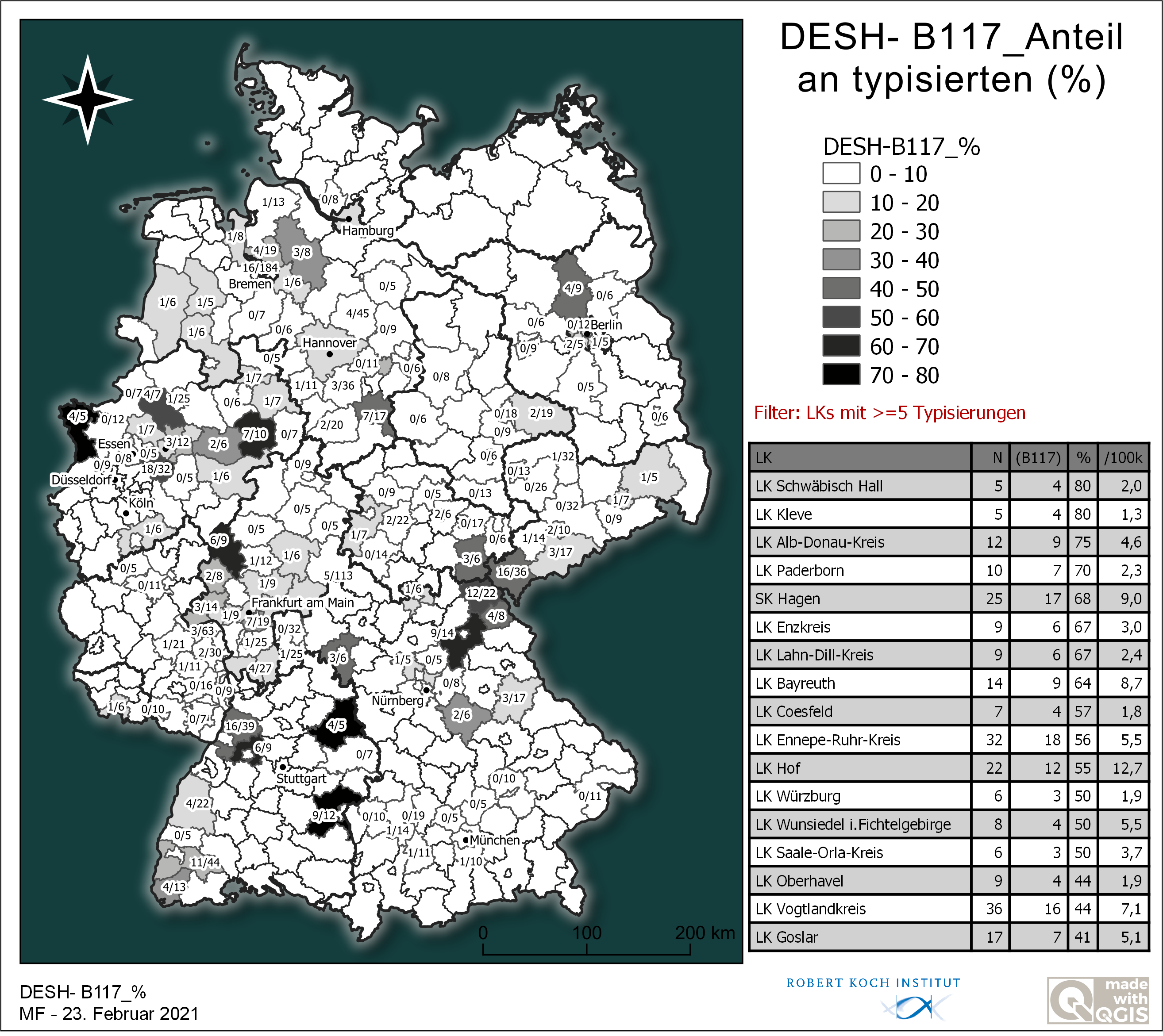 Meldedaten (Inzidenz)
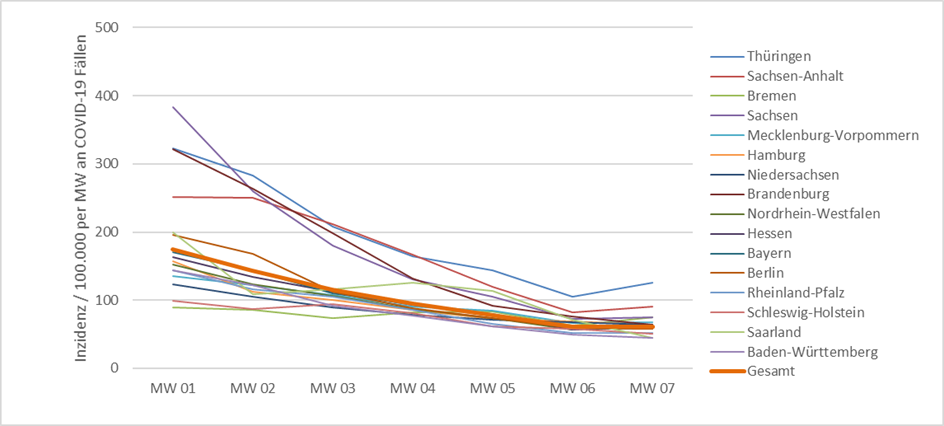 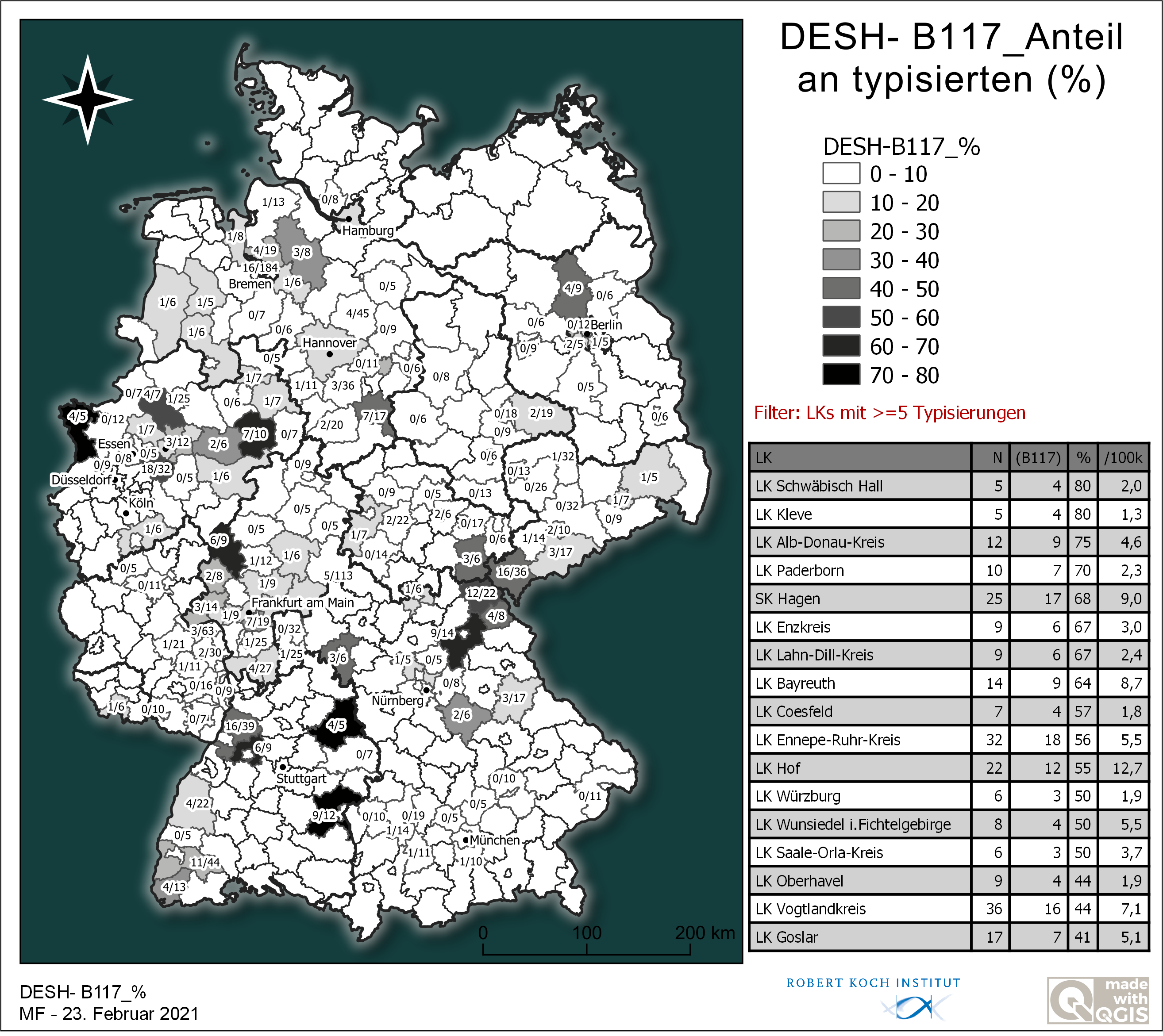 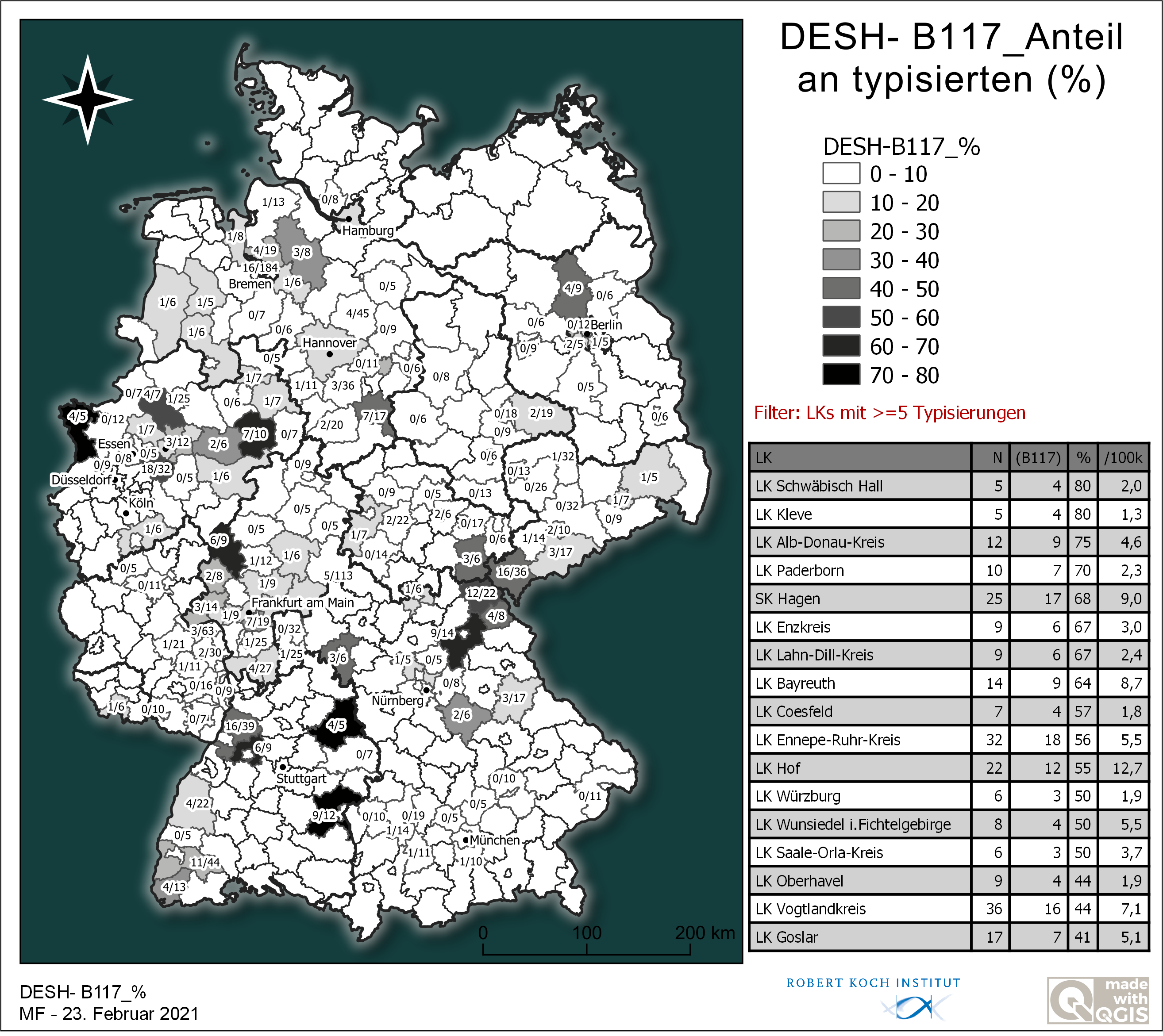 Darstellung/Legende nach Höhe der Inzidenz
3
Zufallsstichprobe Genomsequenzierung (RKI+DESH)
Daten 23.02.2021 von MF1
4
Unterschiedliche Datenquellen zu  B.1.1.7 von KW01-06
5
Verteilung Altersgruppen B.1.1.7
Quelle: Meldedaten
Quelle: Meldedaten
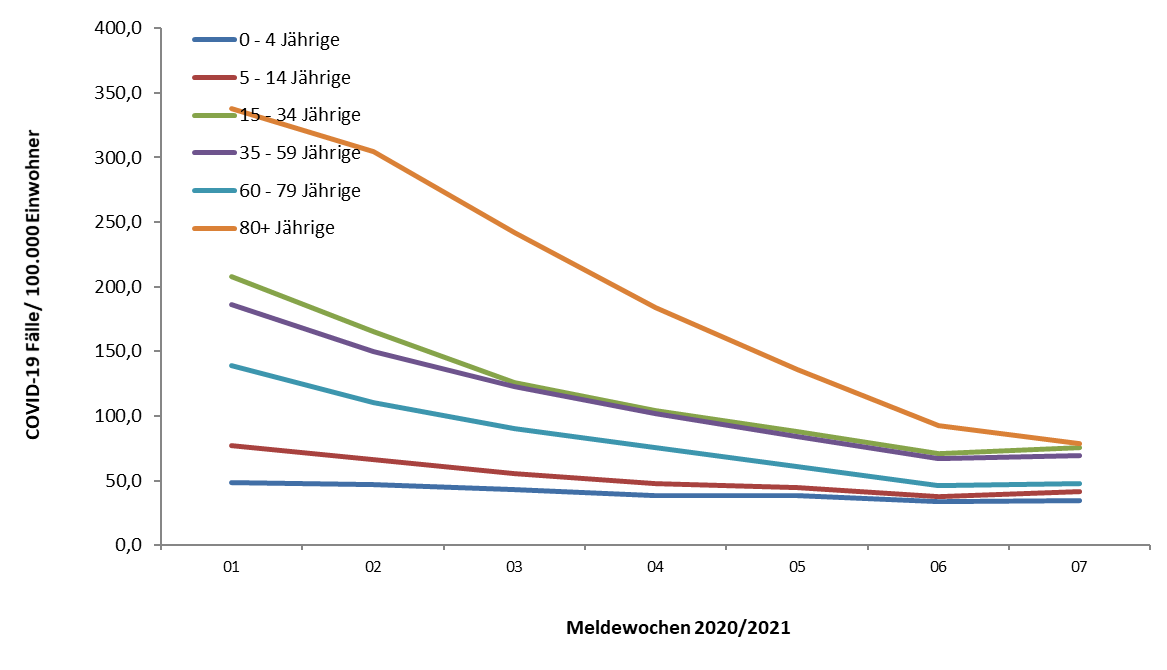 6
Verteilung Altersgruppen B.1.1.7
Quelle: Meldedaten
Quelle: Meldedaten
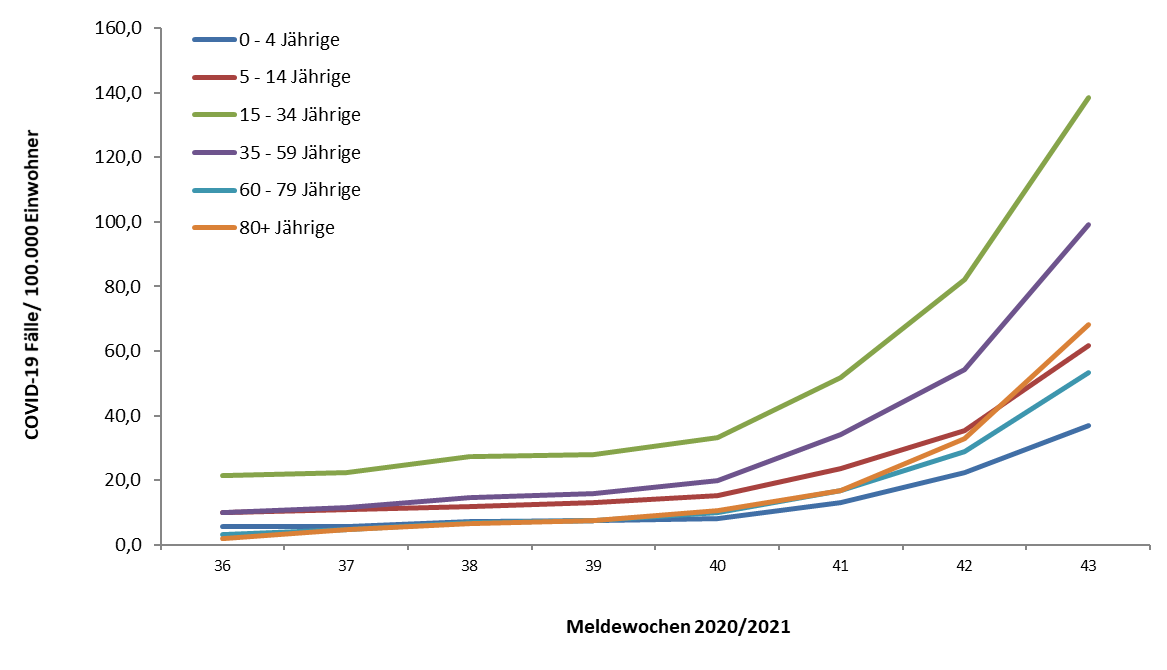 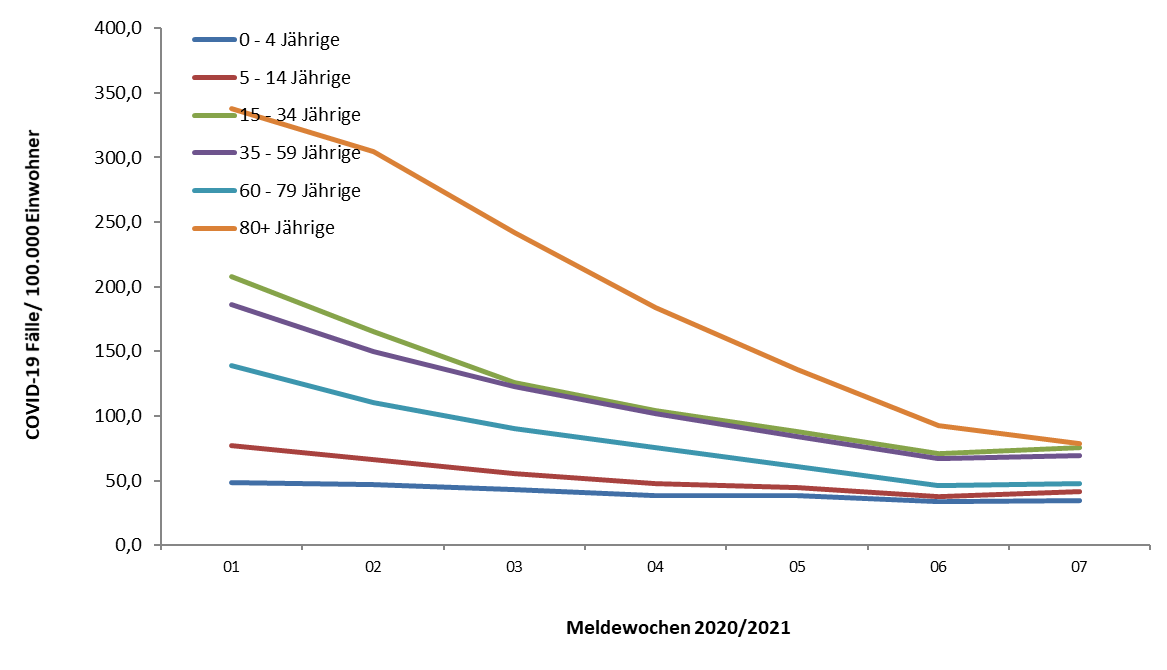 Vergleich Beginn 2. Welle Herbst 2020
7